Solutions Built Around You.
Hosted IP Telephony Market
Eric Hyman
Director, Product Marketing
XO Communications
January 22, 2010
Market Opportunity
VoIP Access Services Revenues will grow from $705M in 2008 to $7.4B in 2014, CAGR of 48%*
Economic Cost Savings
Analysts estimate that SIP Trunking can reduce traditional enterprise telecom bills by 50-75%
 63% of Enterprises plan to deploy SIP Trunking in next 12 months
Increased Utilization of UC Solutions
IP Telephony-centric; Email and collaboration-centric; Best of breed UC; Bundled UC
Enterprises spent $4.5B on mobile phones by YE 2009
 30 – 50% of enterprise calls are on mobile phones
Workforce Mobility
Ability to route calls to alternate locations
 Mass notification applications
Business Continuity
* Frost & Sullivan, North American VoIP Access Report, Feb 2009
Market Opportunity
SaaS business model is gaining broader adoption and serves as catalyst for growth of hosted applications
According to Gartner, SaaS worldwide forecast to grow to $19.3B in 2011

Hosted Applications/SaaS are strong growth vehicles for revenue pull through 
The key managed service typically provided with hosted VoIP is LAN/WAN management

Specific Application – Contact Center on Demand (CCOD) 
On the conservative side, Gartner projects North America hosted contact center revenues are expected to grow to $361M at a CAGR of 22.8%
A more aggressive forecast by Frost & Sullivan shows an even higher 32.4%  CAGR through 2014 with an expected market size of  $1.1B
Carriers can achieve competitive advantages in the hosted contact center market by integrating their competencies in web portals, SIP, Hosted VoIP, MPLS, and IVR services
Market Opportunity
Market Activity
Carriers are targeting contact centers with a minimum of 100 seats and hosted contact center providers are targeting approximately 250 seats 
According to Frost & Sullivan, 78% of all Hosted Contact Center deployments were for less than 500 agents
Market segment is still fragmented with no clear leader
Competition will come from Technology Vendors such as Genesys and Cisco, Service Providers such as AT&T, Verizon (holds highest market share at less than 10%)  and Qwest and Application Providers such as Echopass
Market Challenges
Address Customer Apprehensions About VoIP
Reliability
Voice Quality
Provisioning

Interoperability with Customer CPE (i.e. IP-PBX, SBC)

Meet Increasing Competitive Pressures
XO Communications and Verizon lead, but several other large carriers are developing capabilities 
Commoditization of early VoIP entries (i.e VoIP access requiring protocol conversion with an IAD) driving margins down
Feature Differentiation becoming more difficult as carriers share media servers and application servers from Broadsoft
Market Challenges
Current recessionary trends threaten to limit customer capex investments and adoption of VoIP services, jeopardizing the forecasted 48% CAGR in VoIP access from 2008 to 2014

Churn must be offset by greater differentiation of services  and offering user-based applications that make VoIP “stickier”

The majority of implementations are among small businesses of less than 100 users

Due to interoperability issues marketwide, SIP deployments only represent 7% of overall installed VoIP Access Lines 
Expected to increase to 42% by 2014
Business Challenges
Ability to Connect More Locations anywhere, anytime from any devices
Substantial cost savings by reducing Total Cost of Ownership through reduction in Capital and Operating Costs
Options for Business Continuity network redundancy and diversity 
Modular solution – choose the options that fit customer’s unique business requirements
Quality and Reliability – look to the market leaders that own and manage their networks
Single Point of Contact - Buying and managing your VoIP services for each location through a single Service Provider
Improve the Visibility and Flexibility of your communication services to adjust to unpredictable calling capacity needs of each location
Solutions Built Around You.
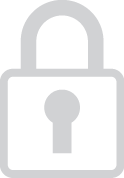 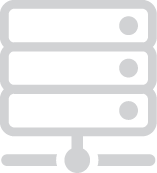 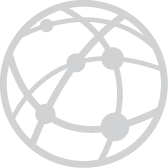 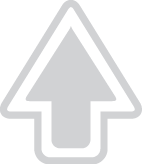 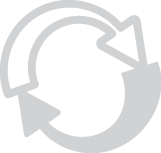 Ensure the integrity, performance and security of your company’s mission-critical applications, information and network with managed security, private data networking hosted IT and business continuity solutions
Seamlessly connect all of your locations regardless of size or location with a broad range of cost effective and scalable high performance data and IP networking services.
Improve communications between offices, customers and partners with next generation IP voice and unified communications solutions that help your business operate more efficiently and increase productivity.
Simplify and get better control with managed solutions and professional services that allow you to dedicate more resources on your core business.
Increase your business performance with hosted IT and managed network solutions that accelerate the speed of your mission critical applications and networks.
CONNECT
COMMUNICATE
MANAGE
PROTECT
OPTIMIZE
[Speaker Notes: XO is uniquely positioned to provide businesses across all market segments thorough communications solutions that spans the continuum from simple connectivity through managed services that include life cycle optimization.
 
While our competition continues to stratify businesses and move support further away from the customer, our seasoned sales and support teams are in your markets with a singular focus on providing the best customer experience in the industry.  
 
Let XO Help you: 
 
Connect all of your locations over XO’s high performance nationwide network;
Communicate efficiently and cost-effectively, both within your company and with customers and partners, leveraging XO advanced VoIP services.
Leverage the power of Unified Communications and Collaboration tools to meet with critical business partners across your company’s ecosystem to improve productivity.
Manage your networks so you can focus on your core business.
Protect your critical information assets so you can be assured you are protected from the many ways an information breach can cost an organization.
Optimize your networks and IT infrastructure for superior performance, user satisfaction, and on-going cost-saving.]
XO VoIP Services PortfolioFlexible, Scalable, Powerful
XO VoIP Services Portfolio
# of Locations, Location Size and Complexity
Value Added Solutions
Contact Center on Demand
Integration of Contact Center solutions with Hosted Voice services to deliver a robust, feature-rich solution
Mobility
XO Anywhere – FMC
Managed Wireless Broadband
Security
Premise-based solutions
UC & Collaboration
Unified Messaging; Audio, Web and Videoconferencing; and hosted applications
Interactive Voice Response
Inbound/Outbound Call Notification; Hosted VoiceXML; Intelligent Call Routing
Managed Services
Monitoring and software patches and everything in between
Professional Services
Provide an extension of the IT staff
Questions
Eric Hyman
    Director, Product Marketing, Applications & Converged Services
    (212) 981-1208 - office
    (917) 605-9090 - cell
    eric.d.hyman@xo.com